Technologie a řízení letecké dopravy:1. Význam letecké dopravy a přepravy
Metodický koncept k efektivní podpoře klíčových odborných kompetencí s využitím cizího jazyka ATCZ62 - CLIL jako výuková strategie na vysoké škole
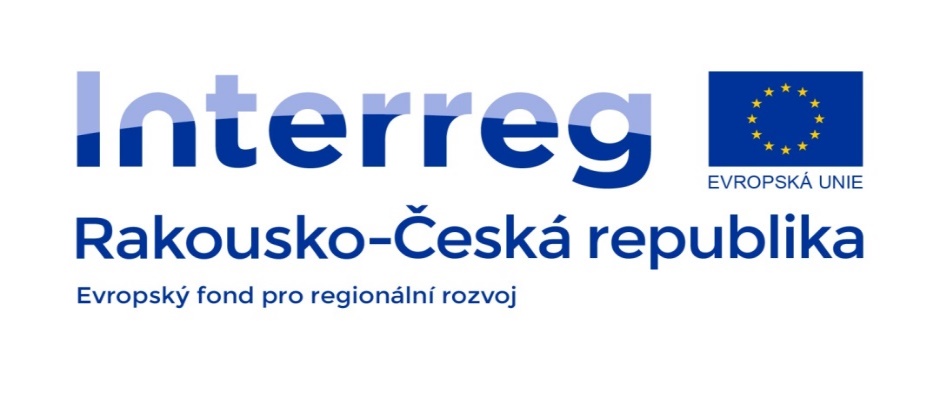 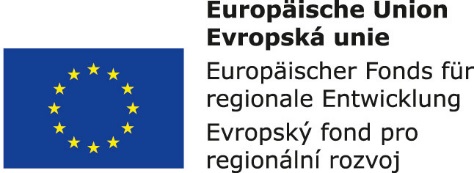 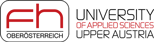 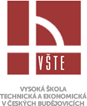 „Teď, když jsme se naučili létat v povětří jako ptáci a potápět se jako ryby, zbývá už jen jediné: Naučit se žít na zemi jako lidé.“
G. B. Shaw
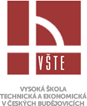 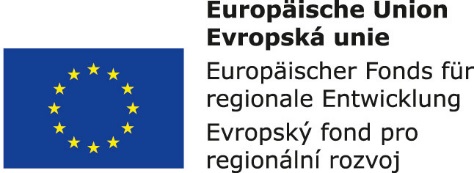 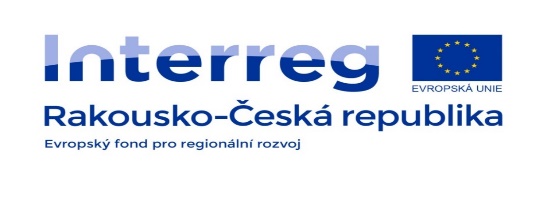 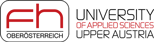 Letecká doprava
Letecká doprava je nedílnou součástí dopravní infrastruktury a je významným sektorem ekonomiky.
Mezinárodní letecká doprava má zásadní vliv na rozvoj mezinárodních vztahů a spolupráce ve dvou základních rovinách:
společensko-politické;
hospodářské.
Obecně bychom mohli říci, že letecká doprava se podílí na tvorbě národního HDP zejména vznikem nových služeb a odvětví leteckého průmyslu, tvorbou pracovních míst a umožňuje rychlou a bezpečnou přepravu osob a věcí na větší vzdálenosti.
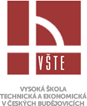 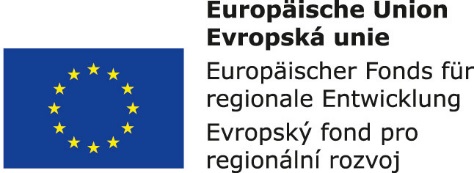 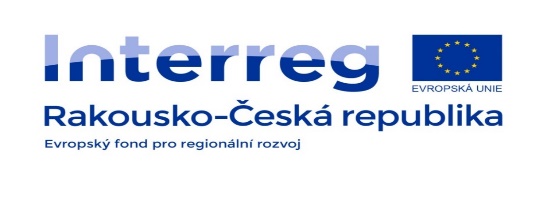 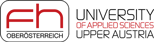 Letecká doprava v číslech
Letecký provoz zahrnuje dopravu asi 9,5 milionu lidí denně (přibližně tolik, co v roce 1947 za celý tento rok) a má roční spotřebu energie přibližně 56 TWh. 
Na světě existuje přes 49 tisíc letišť, zdaleka nejvíce (cca 15 tisíc) leží ve Spojených státech amerických, nad jejichž vzdušným prostorem se každou sekundu pohybují až 4 tisícovky letounů, přenášejících 61 tisíc cestujících. Nejrušnější letiště mají města jako je Atlanta, Chicago, Londýn, Tokio, Los Angeles, Dallas nebo třeba Paříž. 
Letecká doprava patří mezi nejbezpečnější druhy dopravy vůbec, v roce 2008 zemřelo při leteckých nehodách 539 osob, jedno úmrtí připadá tedy na každý 1,3 miliontý let. Při leteckých nehodách tedy zemřelo méně lidí než na českých silnicích za daný rok.
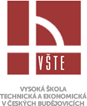 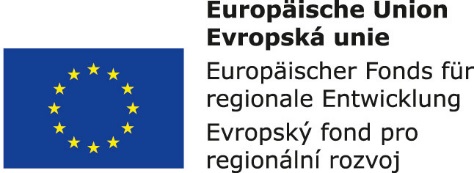 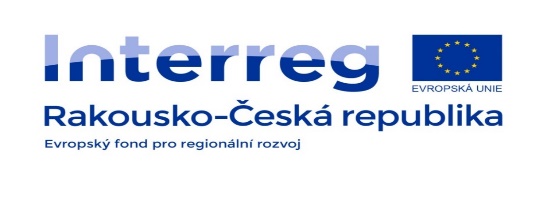 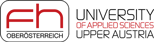 Základní znaky letecké dopravy:
Na rozdíl od pozemních typů dopravy je letecká dopravní cesta prostorová a využívá tak velkou část vzdušného prostoru troposféry.
Dopravní prostředky v letecké dopravě (letadla) uskutečňují svůj let díky vztlakové síle působící na nosné plochy letadla (většinou křídla).
Umožňuje dopravu osob, zboží a zvířat vysokými rychlostmi na velké vzdálenosti. 
Umožňuje dopravu osob, zboží a zvířat, kde nejsou k dispozici pozemní dopravní cesty.
Patří mezi nejbezpečnější dopravní systémy.
Jiné použití letecké dopravy: lékařské zásahy, letecké práce v zemědělství, letecké snímkování, hašení požárů a jejich lokalizace, aktivní i pasivní turistika, sportovní létání, aj.
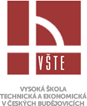 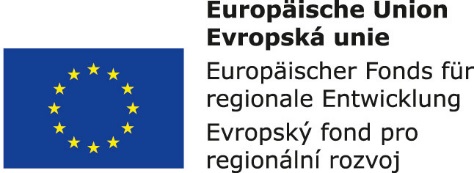 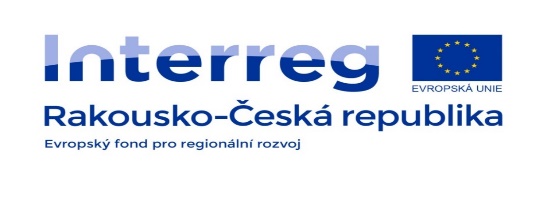 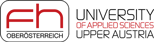 Základními prvky leteckého dopravního systému jsou:
Letadlo a
letecká dopravní cesta:
Letiště a technická zařízení;
Vymezený vzdušný prostor;
Letecké služby.
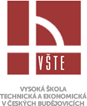 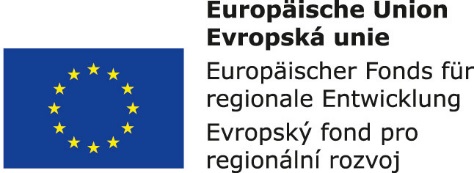 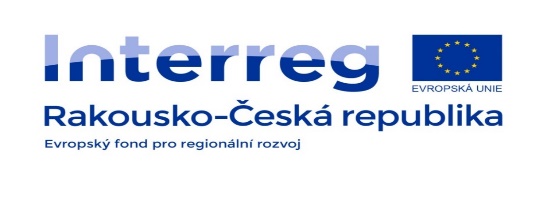 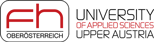 Základní rozdělení letecké dopravy:
Vojenská letecká doprava je založena na požadavcích na ochranu země a řídí se speciálními vojenskými předpisy a nařízeními Ministerstva obrany. 
Civilní letecká doprava je předmětem řady mezinárodních smluv a rozsáhlé mezinárodní spolupráce. Civilním letectvím se rozumí letecké činnosti provozované v ČR civilními letadly pro civilní účely a také činnosti provozované českými letadly pro civilní účely v cizině. 
Obchodní letecká doprava
Všeobecné letectví
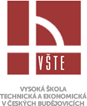 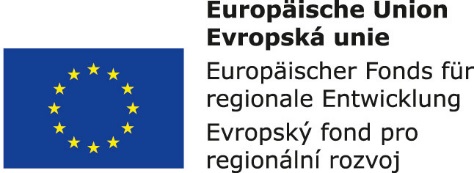 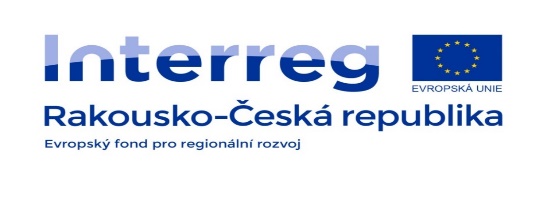 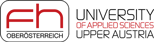 Obchodní letecká doprava
Obchodní letecká doprava je nejvýznamnější součástí civilního letectví a zajišťuje letadly přepravu osob, zboží a pošty za úplatu. 
Rozdělujeme ji dle různých hledisek na:
Osobní a nákladní podle druhu přepravy.
Pravidelnou a nepravidelnou dle způsobu provozování.
Vnitrostátní a mezinárodní dle svého rozsahu. 
Malou a velkou obchodní leteckou dopravu podle typu provozování.
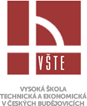 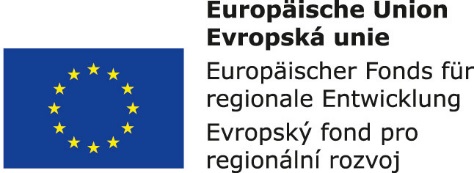 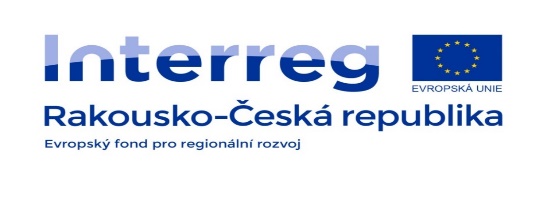 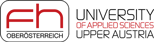 Všeobecné letectví
Všeobecné letectví je součástí  civilního letectví a zahrnuje:
letecké práce – využívání letadel k provozování činnosti za úplatu; 
letecké činnosti pro potřeby státu – lety pro přepravu státních činitelů; 
letecké činnosti pro vlastní potřebu – podnikatelská nebo jiná činnost, podle zvláštních předpisů; 
rekreační a sportovní létání – létání, které není za účelem zisku; 
letecká veřejná vystoupení a letecké soutěže.
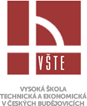 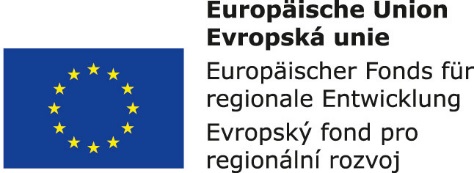 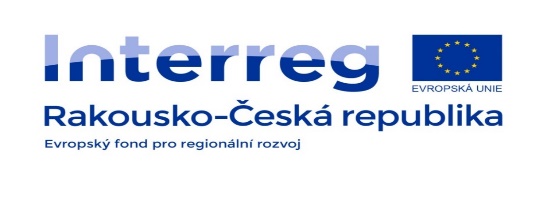 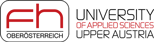